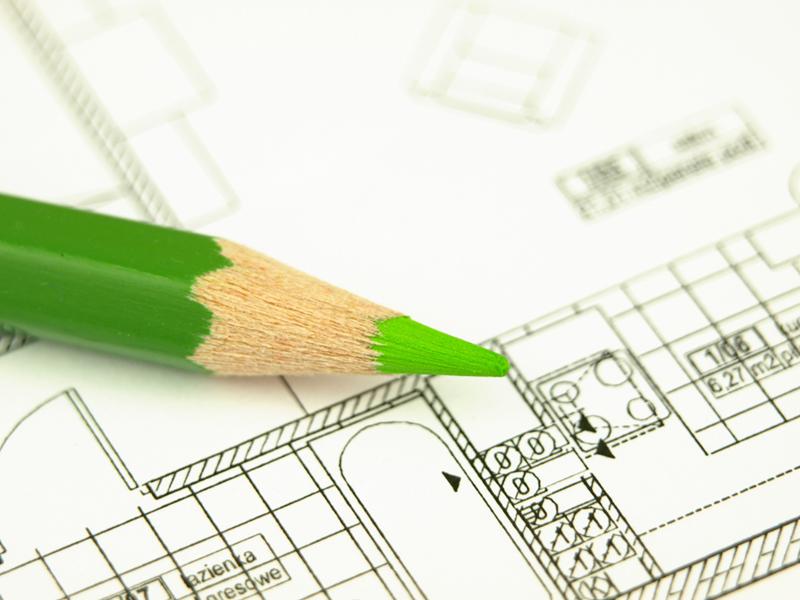 SWOT Analysis
ลำดับการเขียนแผน
กำหนดเป้าประสงค์ (GOAL) 
วิเคราะห์ SWOT Analysis 
กำหนดกลยุทธ์และตัวชี้วัด (Select Strategy & KPI) 
แผนปฏิบัติการ (Action Plan)
เป้าประสงค์ (GOAL)
มีการกำหนด วิสัยทัศน์ และพันธกิจขององค์กรที่ชัดเจน 
วางแผนกลยุทธ์ระยะยาว 
วางแผนปฏิบัติการรายปี  
ที่ประกอบด้วยกิจกรรม/โครงการที่ชัดเจน ซึ่งมาจากการวิเคราะห์ SWOT
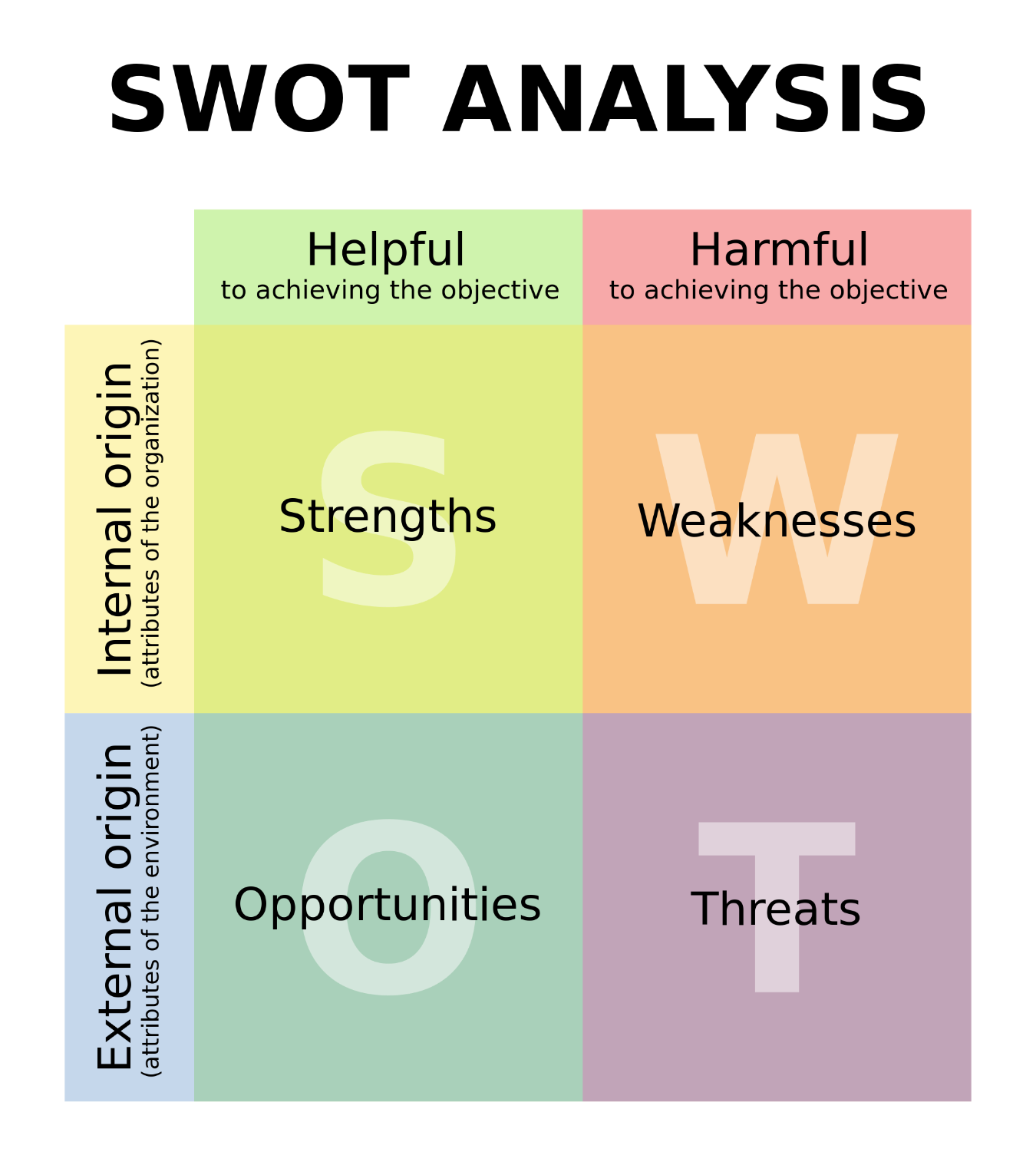 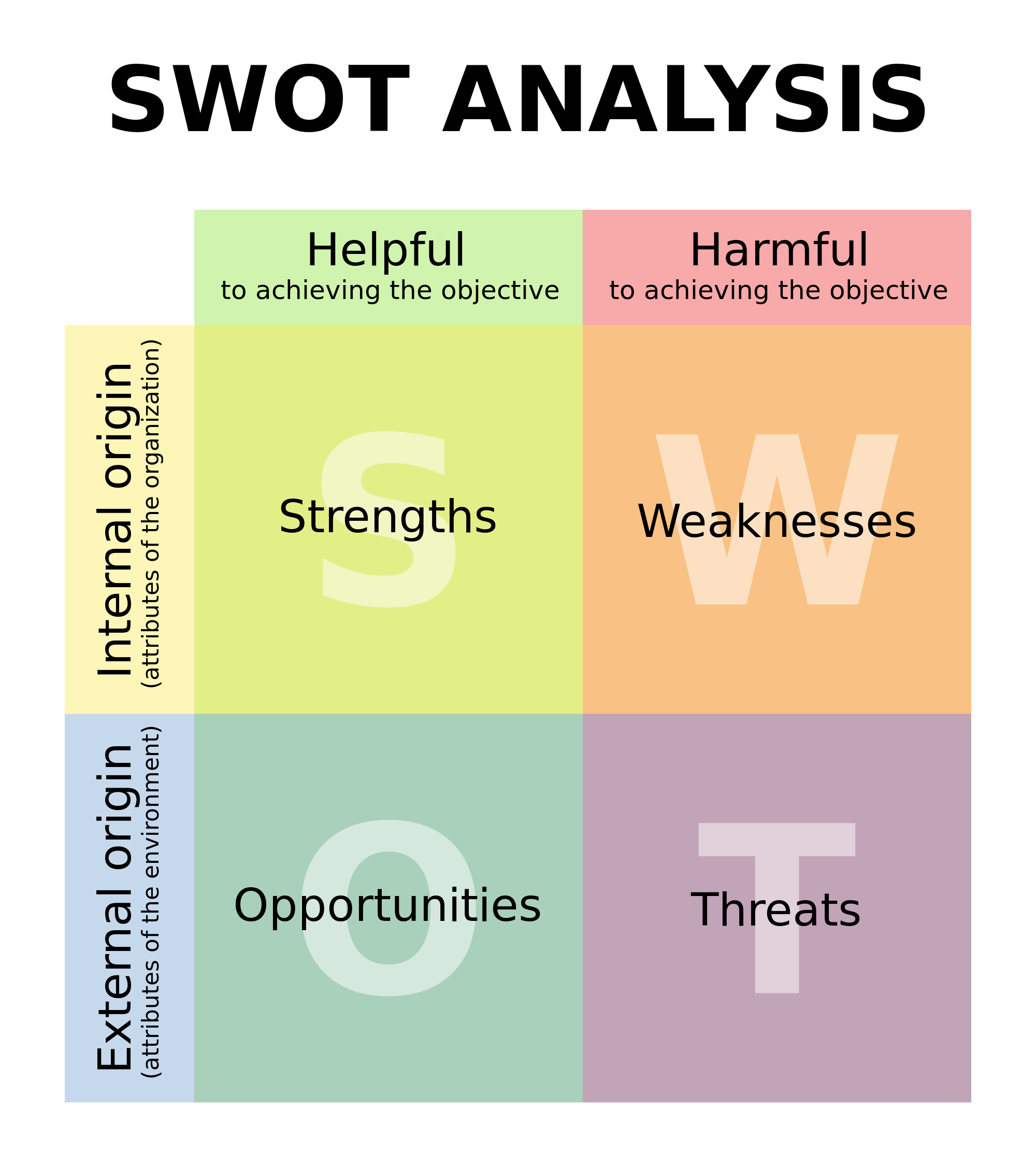 ปัจจัยภายใน
เป็นเรื่องภายในของหน่วยงานที่สามารถควบคุมได้ ประกอบด้วย 
จุดแข็ง (Strength) 
จุดอ่อน (Weakness) 

โดยพิจารณาหลัก 4m 1E หรือ หลัก 7S
7s McKinsey
ประสิทธิภาพขององค์กรธุรกิจเกิดจากความสัมพันธ์ของปัจจัยต่างๆ 7 ประการ
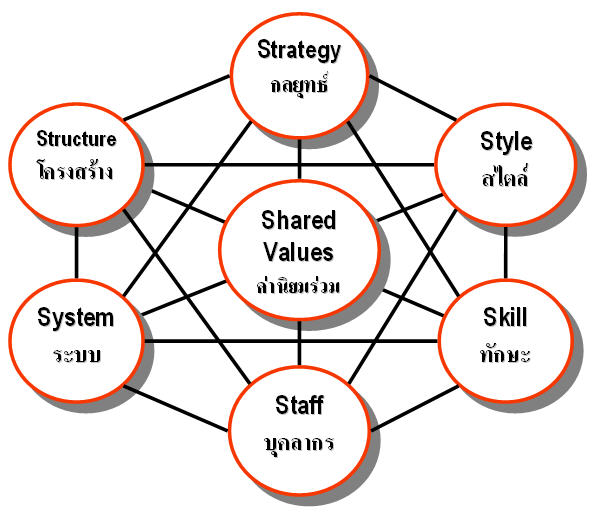 หลักการ 4M 1E
M – Man คนงาน พนักงานหรือบุคลากรทั้งจากภายในและภายนอก
M – Machine เครื่องจักรหรืออุปกรณ์อำนวยความสะดวก
หลักการ 4M 1E
M – Material  ผลิตภัณฑ์ บริการ วัตถุดิบหรืออะไหล่ อุปกรณ์อื่นๆ
M – Method กระบวนการทำงาน
E – Environment อากาศ สถานที่ ความสว่าง และบรรยากาศการทำงาน
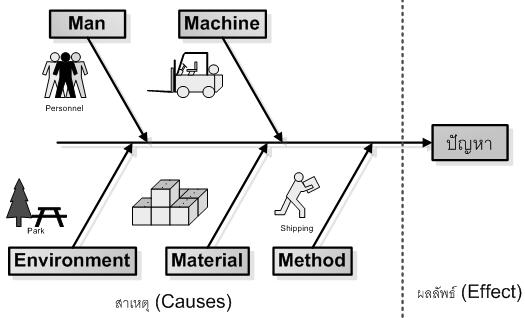 Thank You